Personality
Sixth edition
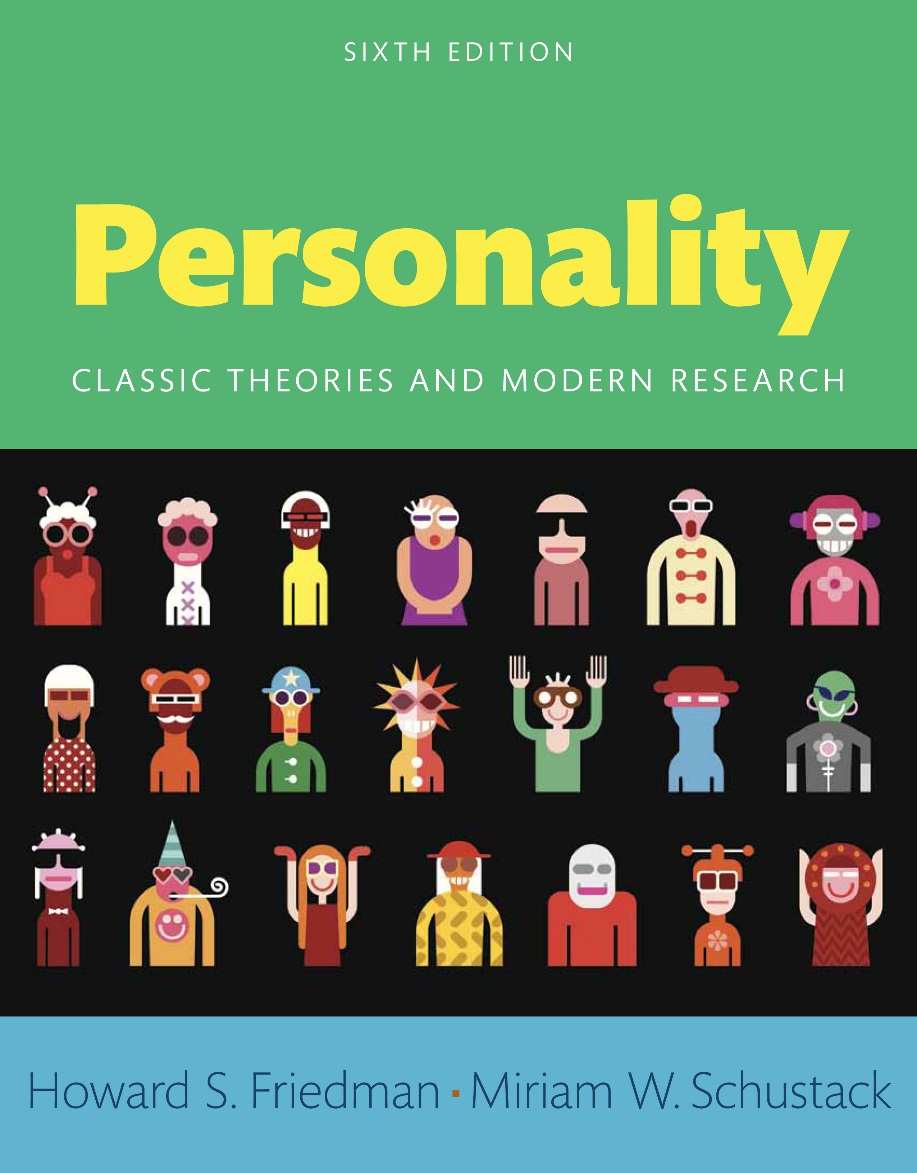 Chapter 7
Cognitive and Social-Cognitive Aspects of Personality
Modules (1 of 2)
Introduction: Cognitive and Social-Cognitive Aspects of Personality
7.1: Roots of Cognitive Approaches
7.2: Cognitive and Perceptual Mechanisms
7.3: George Kelly’s Personal Construct Theory
7.4: Social Intelligence
7.5: Explanatory Style as a Personality Variable
7.6: Julian Rotter’s Locus of Control Approach
Modules (2 of 2)
7.7: Albert Bandura’s Social-Cognitive Learning Theory
7.8: Humans as Computers
Conclusion: Cognitive and Social-Cognitive Aspects of Personality
Learning Objectives (1 of 2)
7.1: Investigate different cognitive approaches to personality
7.2: Analyze the mechanisms of expecting, attending, and information processing
7.3: Express George Kelly's personal construct theory
7.4: Investigate how the concept of social, emotional, and multiple intelligence can be used to understand behavior
Learning Objectives (2 of 2)
7.5: Discuss the concept of explanatory style as a cognitive personality variable
7.6: Analyze the work done by Julian Rotter
7.7: Describe Albert Bandura’s theory of social-cognitive learning
7.8: Evaluate the process of the creation of virtual personalities
Introduction: Cognitive and Social-Cognitive Aspects of Personality
Cognitive approaches to personality
Social-cognitive aspects of personality
7.1: Roots of Cognitive Approaches
Objective: Investigate different cognitive approaches to personality
Beginning of cognitive psychology
Influences on thinking
[Speaker Notes: Point 1- Beginning of cognitive psychology
 Charles Darwin’s theory of evolution
 After the human mind came to be seen in biological terms
 Point 2- Influences on thinking
 Varied circumstances
 Shaped by culture]
7.1.1: Roots in Gestalt Psychology
Overview
Central tenets
[Speaker Notes: Point 1- Overview
 An intellectual movement
 Became very influential in Germany in the 1920s
 Brought to America in the 1930s
 Point 2- Central tenets
 Human beings seek meaning in their environments
 We organize the sensations we receive from the world around us into meaningful perceptions
 Complex stimuli are not reducible to the sum of their parts]
Figure  7.1: A Typical Gestalt Perceptual Figure
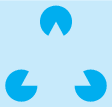 Gestalt theories claim that perception involves a search for meaning and that this meaning can be an emergent property that is not found within any single element. Here, the triangle that most people perceive “emerges” from the juxtaposition of incomplete circles; it exists in the mind of the perceiver, but not in the picture itself.
[Speaker Notes: Perception involves a search for meaning 
This meaning can be an emergent property that is not found within any single element]
7.1.2: Kurt Lewin’s Field Theory
Notion of “field”
Focus
[Speaker Notes: Point 1- Notion of “field”
 As a field in the mathematical sense of vector forces
 As a playing field (a field of life) 
 Point 2- Focus
 Life space—all the internal and external forces that act on an individual
 Structural relationships between the person and the environment]
7.1.3: Cognitive Style Variables
Field-dependent style
Field-independent style
[Speaker Notes: Point 1- Field-dependent style
 Very influenced in their problem solving by aspects of the context
 Salient, but not directly relevant to the solution 
 Point 2- Field-independent style
 More analytical 
 Allows for more complex levels of restructuring in problem solving]
7.2: Cognitive and Perceptual Mechanisms
Objective: Analyze the mechanisms of expecting, attending, and information processing
Cognitive aspects of personality
Piaget’s contributions
[Speaker Notes: Point 1- Cognitive aspects of personality
 Mechanisms of expecting
 Attending
 Information processing 
 Point 2- Piaget’s contributions
 Focused on intellectual development 
 Had a  major impact on cognitive conceptions of the development of personality
 Proposed a cognitive-structure explanation of how children develop concepts about the world around them]
7.2.1: Schema Theory
Concept of “schemas”
Activation of schema in given situations
[Speaker Notes: Point 1- Concept of “schemas”
 New cognitive structures
 Build on the schemas acquired earlier
 Point 2- Activation of schema in given situations
 Person’s expectations
 Inferences
 Actions]
7.2.2: Categorization
Overview
Factors
[Speaker Notes: Point 1- Overview
 Omnipresent
 Occurs without conscious intention
 Point 2- Factors
 Stereotypes
 Social categories
 Higher-level thought processes
 Low-level processing of facial, vocal, bodily cues]
7.2.3: Control of Attention
Overview
Variations in people
[Speaker Notes: Point 1- Overview
 People pick up on a few key features of their current environments
 People filter these in light of their current goals 
 Point 2- Variations in people
 Attention to things
 A source of stable individual difference]
7.2.4: Individual Differences in Attention
Attention-deficit/hyperactivity disorder (ADHD)
Subtypes of ADHD
[Speaker Notes: Point 1- Attention-deficit/hyperactivity disorder (ADHD)
 Atypical attentional processes
 People with or without the hyperactivity component 
 Point 2- Subtypes of ADHD
 Hyperactive/Impulsive type (no inattention)
 Inattentive type (no hyperactivity/impulsivity)
 Combined type (both inattention and hyperactivity/impulsivity)]
7.2.5: Cognitive Influences on Interpersonal Relationships
Influences on people’s interactions
Rejection sensitivity
[Speaker Notes: Point 1- Influences on people’s interactions
 How people perceive themselves
 How people perceive the partner
 How people categorize the relationship
 The goals people have for the relationship 
 Point 2- Rejection sensitivity
 A personality variable
 Captures the extent to which an individual is overly sensitive to cues that he or she is being rejected by another]
7.3: George Kelly’s Personal Construct Theory
Objective: Express George Kelly's personal construct theory
Overview
Process
[Speaker Notes: Point 1- Overview
 Focus on people’s active endeavors to construe the world
 People construct their own versions of reality
 This approach also called constructivism 
 Point 2- Process
 People change as they reorganize their construct systems
 Especially focused on the domain of interpersonal relationships]
7.3.1: Individuals as Amateur Personality Theorists
Kelly’s theorizing
Uniqueness of Kelly’s theory
[Speaker Notes: Point 1- Kelly’s theorizing
 Individuals make up their own “theories”
 People use their personal experiences as the “data” that support (or invalidate) the theory 
 Point 2- Uniqueness of Kelly’s theory
 People’s own system of constructs
 Each person is more or less a personality theorist]
7.3.2: The Role Construct Repertory Test
Overview
Modern social cognition approaches
[Speaker Notes: Point 1- Overview
 Understanding of personality emerges through the process of making comparisons
 Also called the “Rep test” 
 Point 2- Modern social cognition approaches
 Attribution approaches 
 Social learning theories]
7.4: Social Intelligence
Objective: Investigate how the concept of social, emotional, and multiple intelligence can be used to understand behavior
Overview
Emotional intelligence
[Speaker Notes: Point 1- Overview
 People vary in their abilities to understand and influence other people
 Captures the ways in which individuals differ from one another in their interpersonal skills 
 Point 2- Emotional intelligence
 Being self-aware
 Controlling anger and anxieties
 Being persistent and optimistic in the face of setbacks
 Being empathic
 Interacting smoothly with others]
7.5: Explanatory Style as a Personality Variable
Objective: Discuss the concept of explanatory style as a cognitive personality variable
Explanatory style
Variations in perspective
[Speaker Notes: Point 1- Explanatory style
 A set of cognitive personality variables 
 Capture a person’s habitual means of interpreting events in her or his life 
 Point 2- Variations in perspective
 There are a variety of approaches
 Central idea of explanatory style]
7.5.1: Optimism and Pessimism
Optimistic style
Pessimistic style
[Speaker Notes: Point 1- Optimistic style
 Tend to interpret events in their lives with an optimistic perspective
 Perceive neutral events as positive 
 See potential or eventual positive outcomes in negative events 
 Point 2- Pessimistic style
 Tend to focus on the negative potential in a situation
 Anticipate poorer outcomes]
7.5.2: Learned Helplessness and Learned Optimism
Learned helplessness
Learned optimism
[Speaker Notes: Point 1- Learned helplessness
 Repeated exposure to unavoidable punishment
 Leads an organism to accept later punishment even when it is avoidable 
 Point 2- Learned optimism
 Achieved by training people to think differently about themselves
 To develop the healthier responses that characterize people who have an optimistic style]
7.6: Julian Rotter’s Locus of Control Approach
Objective: Analyze the work done by Julian Rotter
Social-cognitive theory
Rotter’s approach
[Speaker Notes: Point 1- Social-cognitive theory
 Combination of social learning theories
 Important bridge between traditional social learning theories and the most modern ideas 
 Point 2- Rotter’s approach
 Outcome expectancy
 Reinforcement value]
7.6.1: Generalized versus Specific Expectancies
Specific expectancies
Generalized expectancies
[Speaker Notes: Point 1- Specific expectancies
 A particular reward will follow a behavior in a particular situation 
 A person not enjoying his father’s office holiday party 
 Point 2- Generalized expectancies
 Related to a group of situations
 A person can enjoy parties in general]
7.6.2: The Role of Reinforcements and the Psychological Situation
Rotter’s psychological needs
Psychological situation
[Speaker Notes: Point 1- Rotter’s psychological needs
 Status
 Dominance
 Independence
 Love and affection
 Physical comfort 
 Point 2- Psychological situation
 Represents the individual’s unique combination of potential behaviors and their value to him or her
 A person’s expectations and values interact with the situational constraints to exert a powerful influence on behavior]
7.6.3: Locus of Control
Locus of control
Dimensions of locus of control
[Speaker Notes: Point 1- Locus of control
 Internal locus of control
 External locus of control 
 Point 2- Dimensions of locus of control
 Internality
 Luck or chance
 Powerful others]
7.7: Albert Bandura’s Social-Cognitive Learning Theory
Objective: Describe Albert Bandura’s theory of social-cognitive learning
Albert Bandura
Bandura’s inspirations
[Speaker Notes: Point 1- Albert Bandura
 A social-cognitive theorist
 His major work addresses the nature of observational learning 
 Point 2- Bandura’s inspirations
 Clark Hull
 Edward Tolman]
7.7.1: The Self-System
Factors affecting individuals
Bandura’s theory
[Speaker Notes: Point 1- Factors affecting individuals
 Expectations
 Anticipated reinforcement
 Thoughts
 Plans
 Goals 
 Point 2- Bandura’s theory
 Effects of prior reinforcement are internalized
 Behavior changes because of changes in the person’s knowledge and expectations]
7.7.2: Observational Learning
Overview
Influencing factors
[Speaker Notes: Point 1- Overview
 Learning without performing the behavior themselves
 Learning without being directly rewarded or punished for the behavior 
 Point 2- Influencing factors
 Age
 Gender
 Similarity to the observer
 Status
 Competence and power]
7.7.3: Self-Efficacy
Overview
Four types of information
[Speaker Notes: Point 1- Overview
 An expectancy about how competently one will be able to enact a behavior in a particular situation
 Differs from the concept of locus of control 
 Point 2- Four types of information
 Our experiences trying to perform the target behavior or similar behavior
 Watching others perform that or similar behaviors 
 Verbal persuasion
 How we feel about the behavior (emotional reactions)]
7.7.4: Self-Regulation Processes
Process
Relevance
[Speaker Notes: Point 1- Process
 Setting goals for themselves
 Evaluating their success at reaching those goals,
 Rewarding themselves for accomplishing those goals 
 Point 2- Relevance
 Applied areas
 Health
 Education]
7.8: Humans as Computers
Objective: Evaluate the process of the creation of virtual personalities
Process
Attributions to machines
[Speaker Notes: Point 1- Process
 Theoretical constructs are translated into a computer model
 “Behavior” of the model is examined under a variety of conditions 
 Point 2- Attributions to machines
 Goals
 Beliefs
 Mental states]
Conclusion: Cognitive and Social-Cognitive Aspects of Personality
Cognitive approaches to personality
Categorization processes
Personal construct theory
Social intelligence
Explanatory style